Lesson 3B :: Factorising Quadratics
Factorising Overview
Factorising is useful because it enables us to solve harder equations. You will cover this separately in “Solving Quadratic Equations”.
Algebraic factorising means : 
To turn an expression into a product of expressions.
?
?
Single-Bracket Factorisation
Factorise
Double-Bracket Factorisation
Factorise
A Level Factorisation
Factorise
RECAP :: Identifying a Common Factor
When factorising expressions, always first look for a common factor to all the terms:
Factorise
Further Example
Factorise
Quickfire Questions
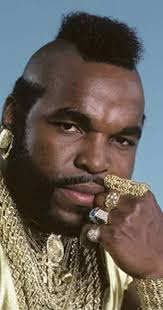 Factorising out a common bracket
Sometimes the common factor might be an entire bracket!
The principle remains the same…
Exam Note: This skill more typically appears in AQA Further Maths papers, but has been seen in the standard GCSE.
Further Example
Seven different types of factorisation
1. Factoring out a single term
?
Coming next
We’ve done this!
3. Difference of two squares
5. Combining techniques
EXTENSION: 6. “Pairwise”
EXTENSION: 7. Intelligent Guesswork
STARTER :: Patterns when expanding brackets
i.e. How could we get these numbers instantly from the 2 and the 3 in the brackets?
?
?
?
The third term (the constant term) is the product of the numbers in the two brackets.
?
?
1
2
3
6    5
Fro Tip: Think of the factor pairs of 30. You want a pair where the sum or difference of the two numbers is the middle number (11).
Further Examples
Recall that we need to find two numbers that add to give -2 and multiply to give -24. Writing these symbols may be a helpful visual reminder.
You’re welcome to factorise mentally, but some students find it helpful to write out the factor pairs of the last number first. Find the pair where the sum or the difference is the middle number (-2).

4 and 6 looks promising, as they differ by 2.
1    24
12
3     8
4     6
But they need to multiply to give negative 24, so one of the numbers must be negative. Out of -4 and 6,   or  4 and -6, which add to give -2?
Test Your Understanding
?
1
?
2
?
3
?
4
?
5
Seven different types of factorisation
1. Factoring out a single term
?
?
We’ve done this!
We’ve done this!
3. Difference of two squares
Coming next
5. Combining techniques
EXTENSION: 6. “Pairwise”
EXTENSION: 7. Intelligent Guesswork
TYPE 3: Difference of two squares
Firstly, what is the square root of:
?
?
?
?
?
TYPE 3: Difference of two squares
We have ‘the difference of two squares’ when, unsurprisingly, we have two ‘square’ terms, and the difference between them!
Always start with two brackets, one with a +, one with a –
Click to Start Fromanimation
Quickfire Examples
?
?
?
?
?
Extension :: Challenge Questions
?
?
?
?
Seven different types of factorisation
1. Factoring out a single term
?
?
We’ve done this!
We’ve done this!
3. Difference of two squares
?
We’ve done this!
Coming next
5. Combining techniques
EXTENSION: 6. “Pairwise”
EXTENSION: 7. Intelligent Guesswork
Factorise using:
b.  Splitting the middle term
a. ‘Going commando’*
Again, need two numbers which add to give two numbers.
Essentially ‘intelligent guessing’ of the two brackets, by considering what your guess would expand to.
We use these two numbers (3 and -2) to ‘split the middle term’.
Everything else remains the same.
Unlike before, we want two numbers which multiply to give the first times the last number.
?
?
?
?
Factorise first and second half separately.
How could we get the -3?
* Not official mathematical terminology.
Further Example
60   1
2
20  3
This looks good as difference of 20 and 3 is 17.
Numbers are 20 and -3.
One Final Example
36   1
18   2
12   3
Test Your Understanding
?
?
For this one splitting the middle term is difficult! Use ‘intelligent guessing’ of the two brackets.
?
Seven different types of factorisation
1. Factoring out a single term
?
?
We’ve done this!
We’ve done this!
3. Difference of two squares
?
?
We’ve done this!
We’ve done this!
5. Combining techniques
Coming next
EXTENSION: 6. “Pairwise”
EXTENSION: 7. Intelligent Guesswork
Combining Factorisation Techniques
In harder questions, particularly in the AQA IGCSE Further Maths course, you may have to factorise multiple times or combine different factorisation methods.
Key Skill: Always look for a common factor first.
?
We have the difference of two squares!
?
?
?
?
Test Your Understanding
?
1
?
2
?
3
Note: It is not possible to factorise the ‘sum of two squares’.
That’s it for higher level
Extension stuff beyond this point!
Method A: Guessing the brackets
Method B: Splitting the middle term
?
?
Both of these methods can be extended to more general expressions.
After we split the middle term, we looked at the expression in two pairs and factorised.
I call more general usage of this ‘pairwise factorisation’.
This method of ‘intelligent guessing’ can be extended to non-quadratic expressions.
TYPE 5: Intelligent Guessing
Just think what brackets would expand to give you expression. Look at each term one by one.
It works!
This factorisation will become particularly important if you ever  cover something called ‘Diophantine Equations’.
?
Test Your Understanding
?
1
?
2
?
3
N
?
TYPE 6: Pairwise Factorisation
We saw earlier with splitting the middle term that we can factorise different parts of the expression separately and hope that a common term emerges.
?
?
?
?
?
?
?
Test Your Understanding
1
?
2
?
3
?
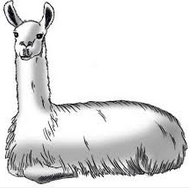 N
Can you split the terms into two blocks, where in each block you can factorise?
?
Challenge Wall!
1
2
Instructions: Divide your paper into four. Try and get as far up the wall as possible, then hold up your answers for me to check.
Use any method of factorisation.
3
4
Warning: Pairwise factorisation doesn’t always work. You sometimes have to resort to ‘intelligent guessing’.
?
4
?
3
?
2
?
1
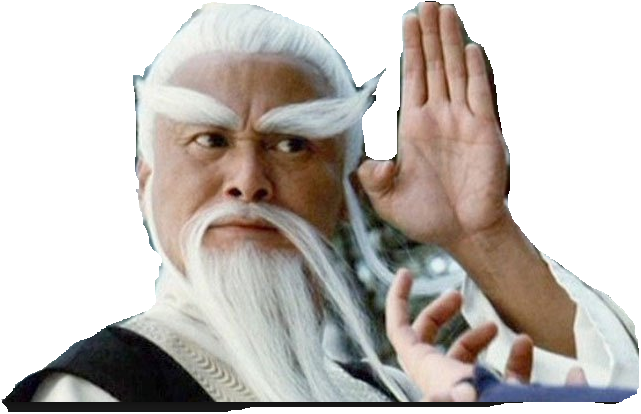 Summary
For the following expressions, identify which of the following factorisation techniques that we use, out of: (it may be multiple!)
1
2
3
4
5
6
?
?
?
?
?
?
?
?
?
?